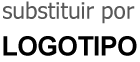 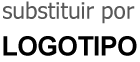 Ricardo Cavalcanti
Vice-Presidente
Fabrikam
Rua do Tuiuiú Amarelo, 123 | Jardim dos Tuiuiús | CEP: 01234-000 | Rio de Janeiro - RJ - Brasil
www.fabrikam.com
360.555.0150 | rcavalcanti@fabrikam.com
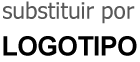 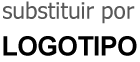 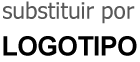 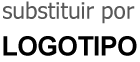 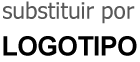 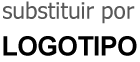 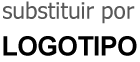 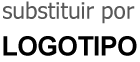 [Speaker Notes: Para alterar o primeiro exemplo de cartão de visita, substitua o conteúdo por seu próprio conteúdo. Para alterar o logotipo, selecione a imagem “substituir por LOGOTIPO” e escolha Alterar Imagem na guia Formatar de Ferramentas de Imagem.

Ou, se quiser começar do zero, pressione o botão Novo Slide na guia Início para inserir uma nova página. Digite seu texto nos espaços reservados vazios e adicione seu logotipo usando Inserir Imagem.]